Assessment skills
Carla Middleton-Ross and Laura Green- Priority Families Accredited Practitioners
Learning objectives
Knowledge of what needs to be included in order to write a good assessment
Tools of how to get information to inform assessments 
Capturing the voice of the child and creative ways to do this
How to write an effective analysis
What do we need to consider when writing assessments?
QUIZ-What are the 20 domains to consider when writing a whole family assessment
Children’s developmental needs
Health
Education
Emotional and behavioural development
Identity
Family and social relationships
Social presentation
Self care skills
Parenting capacity
Basic care
Ensuring safety
Emotional warmth
Stimulation
Guidance and boundaries
stability
Family and environmental factors
Family history and functioning
Wider family
Housing
Employment
Income
Family’s social integration
Community resources
Where do we get information from to feed into our assessments?
‘Think Family’ approach
Problems of the Individual do not exist in isolation
Referral from Anti-Social 
Behaviour Team
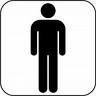 16 years
Pro-criminal peer group
Not in Education, employment or Training
ASB
Cannabis habit
Teenage pregnancy
‘Think Family’ approach
Alcohol dependency
Domestic Violence
Worklessness
Depression
Eviction & Debt
Parenting
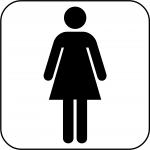 Mother 46 yrs
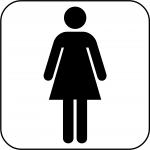 Exclusions
Behaviour
ASB
Anger
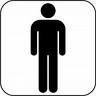 Attendance
Behaviour
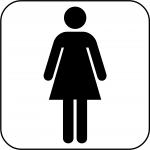 10 yrs.
12 yrs
Carer role
Truanting
Obesity
Diabetes
Aggression/violence
Emotional health
Smoking
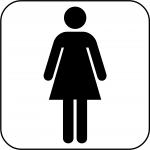 15 yrs
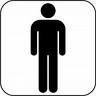 14 yrs
16 years.
Pro-criminal peer group
NEET
ASB
Cannabis habit
Teenage pregnancy
‘Think Family’ approach
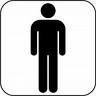 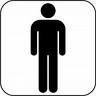 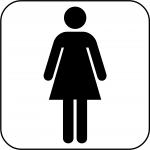 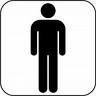 Mental health
Disability
Parenting
24yrs
New Partner 53 yrs
Alcohol dependency
Domestic Violence
Worklessness
Depression
Eviction & Debt
Parenting
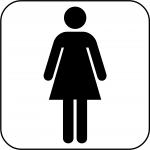 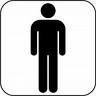 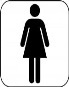 Father 51 yrs
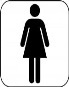 4 yrs
9 yrs
5 yrs
Mother 46 yrs
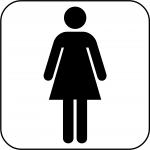 Exclusions
Behaviour
ASB
Anger
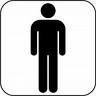 Attendance
Behaviour
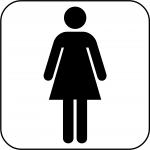 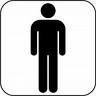 10 yrs
12 yrs
Carer role
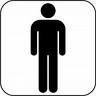 Probation
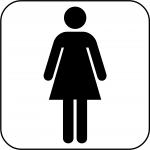 Domestic
Violence
NEET
Truanting
Obesity
Diabetes
Aggression/violence
Emotional health
Smoking
4 yrs
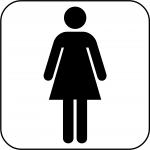 15 yrs
29 yrs
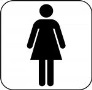 23 yrs
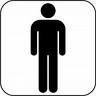 16 yrs
2 yrs
14 yrs
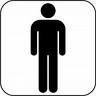 Offending
Pro-criminal peer group
NEET
ASB
Cannabis habit
Teenage pregnancy
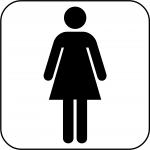 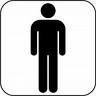 Self 
Esteem
NEET
Housing
19 yrs
1 yr
17 yrs
The Issues
Emotional Health
Domestic Violence
Eviction
S**ual Exploitation
Physical Health
Persistent Runaways
Learning Difficulties
Mental Health
Debt
Smoking
THE
FAMILY
Teenage Pregnancy
Neglect
Poor Nutrition
Drugs & Alcohol
Poor Parenting
School Exclusion
School Exclusion
Anti-Social Behaviour
NEET
Non School Attendance
Worklessness
Offending Behaviour
Police
(Referrer)
APAS
 (Alcohol Service)
Social Care
(Referrer)
Connexions
Elected 
Member
ASB Team
Further Education
Neighbours
Welfare & Debt Advice Service
Job Centre Plus
Secondary School
Diabetes
Nurse
Paediatrician
Primary School
Family
Counselling
Environmental
Health
Education Welfare
(Referrer)
Youth Service
Probation
Youth Inclusion Project
Womens Aid
Private Landlord
Behaviour
Support 
Team
Youth Offending Team
The Agencies Involved
Look at the bigger picture- consider the whole family
Making sure the child’s voice is heard
Ensure that the child has a positive relationship with the worker 
Be creative about how you gather the child’s wishes and feelings.  Use tools, games, general discussion, engaging them in ACTIVITIES THAT ARE OF INTEREST TO THEM
Be honest with them by giving the child accurate information about what is happening 
Do not make any promises to the child/young person
Invite the children to make recommendations about what they think needs to happen or who needs to be involved to make positive changes
Questions to consider in planning assessments:
Who will undertake the assessment and what resources will be needed?
Who in the family will be included and how will they be involved- including absent or wider family and other significant to the child
What other agencies can contribute towards the assessment
Are there any communication needs- if so what are they?
What method of collecting information  will be used?  What tools will you use?
What information have you already got?
What other sources of knowledge about the child and family are available and how will other agencies and professionals who know the family be involved?
What are the timescales for the assessment
How will the information be recorded
How will it be analysed- and how will this formulate the action plan
When will the outcomes be discussed and how will this information be shared with the family
Please watch the following video
If this was your first assessment session/ meeting with the parent you are working with what questions would you ask the mother to gather further information?
What do we do once the assessment is complete?
Analyse the information and reach a professional judgement
Make decisions based on the information in order to plan interventions
Intervene, or signpost to relevant services to complete the required work
Ascertain whether a further assessment is necessary depending on the issues that have been identified
Evaluate and review the progress
What to consider when writing an analysis?
The overall level of concerns/harm and impairment to the child's development
Using your professional judgement to make recommendations
Acknowledges any progress and change that has occurred in the family
Seeks to understand why key behaviours and conditions are occurring or persisting
Identifies the underlying conditions and contributing factors, and what is necessary to bring about real and lasting change
Examines the families readiness for change by assessing the conditions for creating change
Seeks out motivators and opportunities for change, while establishing priorities for further progress
Includes various points of view from the family members and others involved
Tools to take away….
Family timeline
Wheel of life
Wishes and feelings
Signs of safety worksheets